Опухоли головы и шеи
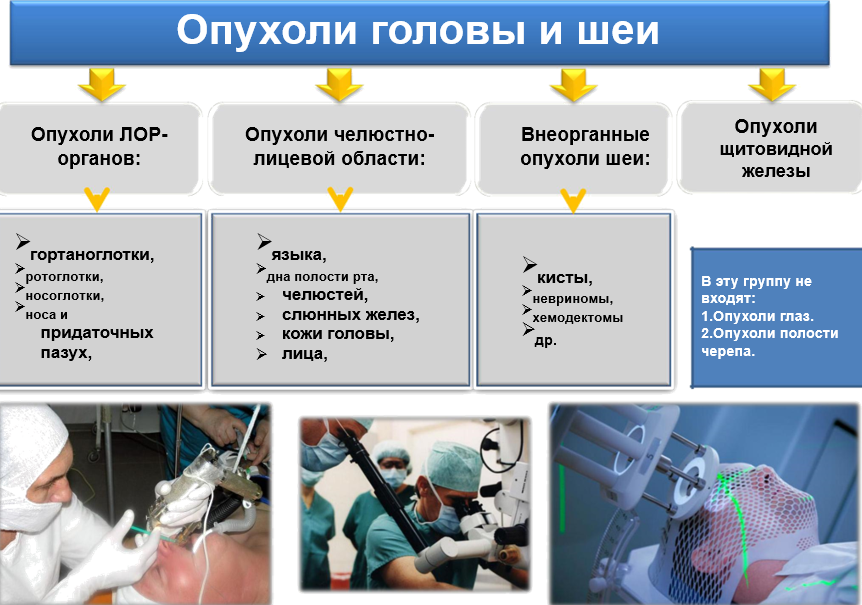 РАК НОСОГЛОТКИ
Рак носоглотки (недифференцированная карцинома носоглоточного типа, злокачественное эпителиальное новообразование носоглотки) – злокачественное эпителиальное новообразование носоглотки
Причины возникновения:
ионизирующее излучение,
использование гербицидов и пестицидов,
продукты химических и других производств,
лекарственные препараты с тератогенным и канцерогенным эффектом,
Иммунодефициты,
генетические факторы (рак среди близких родственников). Специфический репертуар HLA, такой как A2Bsin2 гаплотип.
алкоголь, табакокурение, употребление в пищу большого количества свежих овощей и фруктов не влияют на частоту возникновения плоскоклеточного рака у данной категории пациентов
РАК НОСОГЛОТКИ
Связь между частотой рака носоглотки с инфицированием вирусом Эпштейн-Барра (ВЭБ).
Антитела к герпесоподобного ВЭБ определяются в 100% случаев данного типа рака. Титр антител к ВЭБ у больных раком носоглотки в 4 раза выше, чем у здоровых, и в 3 раза выше по сравнению с раком других локализаций. ВЭБ отсутствует в неопухолевых эпителиальных клетках . Причинная связь между ВЭБ и раком носоглотки подтверждается обнаружением в клетках недифференцированного рака носоглотки эквивалента ВЭБ генома. Семейная предрасположенность подтверждается описанными наблюдениями рака носоглотки у близких родственников - заболевания, связанного с высоким титром антител к герпесоподобному ВЭБ
РАК НОСОГЛОТКИ
Клиника
одно- или двусторонняя лимфаденопатия, которая обнаруживается ранее симптомов опухоли в носоглотке. Местная симптоматика проявляется носовыми кровотечениями, заложенностью носа, выделениями различного характера. В связи с блокадой устьев слуховых труб больных беспокоят отоалгия и рецидивирующие средние отиты. Проявлением опухолевой интоксикации и реактивного воспаления является головная боль. При распространении опухоли на крыловидные и/или жевательные мышцы возникает тризм
Диагностика
Критерии установления диагноза: диагноз устанавливается на основании результатов паталого-анатомического исследования биоптата опухоли носоглотки и/или лимфатического узла шеи. Часто встречающиеся воспалительные процессы в носоглотке у детей (ринофарингиты, аденоидиты) имеют сходную симптоматику со злокачественными новообразованиями, не имеющими патогномоничных признаков при первичной локализации в носоглотке. Кроме того, большое количество лимфаденопатий различной этиологии с локализацией на шее приводит к еще большим трудностям в диагностике и дифференциальной диагностике опухолевых поражений и, как следствие, к их высокой запущенности. Необходимо проводить дифференциальную диагностику с другими злокачественными новообразованиями, поражающими носоглотку: неходжкинская лимфома, рабдомиосаркома (эмбриональная, альвеолярная, плеоморфная), а также с юношеской ангиофибромой, имеющими сходные клинические признаки.
Условно все симптомы злокачественных опухолей носоглотки можно разделить на 4 основные группы: носовые, ушные, неврологические и метастазы. Ранними считаются первые две группы симптомов, которые являются собственно носоглоточными, т.к. обусловлены ростом опухоли в пределах носоглотки. Неврологические симптомы и регионарные метастазы свидетельствуют о распространении процесса за пределы органа и вовлечении регионарного лимфатического коллектора. При раке носоглотки метастатическое поражение лимфатических узлов появляется в течение первых месяцев заболевания. Для недифференцированного рака носоглотки характерно быстрое, агрессивное течение, с инфильтрирующим ростом и вовлечением в процесс окружающих анатомических структур. С ростом опухоли появляются слизистые и гнойные выделения из носа, а с присоединением вторичной инфекции и в далеко зашедших стадиях заболевания — ихорозный запах, примесь крови и некротические массы. Изъязвление и распад опухоли вызывают периодические спонтанные носовые кровотечения.
у всех пациентов при подозрении на рак носоглотки выявлять случаи заболеваемости раком носоглотки в семье для своевременной постановки диагноза
при подозрении на рак носоглотки выявлять ВЭБ-инфекцию в анамнезе пациента или у ближайших родственников для своевременной постановки диагноза
при расспросе родителей и пациента выявлять расстройство носового дыхания, чаще двустороннее, гнусавость, появление опухоли на шее для своевременной постановки диагноза
Рекомендуется всем пациентам при подозрении на рак носоглотки при постановке диагноза, а также всем пациентам с установленным диагнозом рак носоглотки для оценки эффективности лечения обследование на этапе контроля эффективности лечения перед 2, 4, 6, 7 курса ПХТ, и при каждом последующем визите проведение наружного осмотра, измерения роста, массы тела, уровня физического развития, аускультации сердца и легких, провести пальпацию шейных, надключичных лимфатических узлов, пальпации органов брюшной полости для выявления метастатического поражения для решения вопроса о необходимости дополнительных обследований
потенцией к метастазированию обладает около 90% недифференцированных раков, причем в 70–75% случаев вовлекаются регионарные шейные лимфатические узлы. При этом пораженные лимфатические узлы пальпируются вдоль переднего края грудино-ключично-сосцевидной мышцы в виде плотных безболезненных конгломератов. При раке носоглотки выявляется двустороннее поражение лимфатических узлов шеи, но при распространенных стадиях в процесс могут вовлекаться также над- и подключичные лимфатические узлы.
Рекомендуется всем пациентам с болевым синдромом в области лица, отоалгией выполнить исследование черепно-мозговых нервов для исключения их поражения
Рекомендуется всем пациентам с подозрением на рак носоглотки для выявления распространения опухоли проводить осмотр врача-оториноларинголога
Оториноларингологический осмотр включает: o Осмотр наружного носа – возможно выявление деформации в области наружного носа, проекции околоносовых пазух; o Передняя риноскопия – в задних и верхних отделах полости носа возможно обнаружение опухолевых масс; o Задняя риноскопия – позволяет выявить опухолевые массы в области носоглотки, перекрывающие частично или полностью хоаны; o Осмотр ротоглотки – рост опухоли в ротоглотку вызывает смещение кпереди и асимметрию мягкого неба, гнусавый оттенок голоса, при больших размерах — затруднение дыхания; o Отоскопия – отоскопическая картина соответствует хроническому экссудативному отиту или тубоотиту.
Рекомендуется всем пациентам с подозрением на рак носоглотки консультация врача детского онколога для определения тактики обследования и лечения
консультация врача-детского онколога позволяет оптимизировать и упорядочить назначение визуализирующих и инструментальных методов диагностики
Лабораторные диагностические исследования
Рекомендуется всем пациентам перед началом специального лечения, а также на этапе контроля эффективности лечения перед 2, 4, 6, 7 курсами ПХТ выполнить общий анализ крови с исследованием лейкоцитарной формулы, общий анализ мочи, биохимический анализ крови: общий белок, альбумин, мочевина, креатинин, аланинаминотрансфераза (АЛТ), аспартатаминотрансфераза (АСТ), исследование электролитов крови (натрий, калий, хлор), для исключения сопутствующей патологии, препятствующей проведению специального лечения
Рекомендуется всем пациентам с подозрением на рак носоглотки определение антител к капсидному антигену (VCA) вируса Эпштейна-Барр (Epstein - Barr virus) в крови, определение антител класса G (IgG) к ранним белкам (EA) вируса Эпштейна-Барр (Epstein-Barr virus) в крови, определение антител класса G (IgG) к ядерному антигену (NA) вируса Эпштейна-Барр (Epstein-Barr virus) в крови для определения активности вирусной инфекции
Серологическое тестирование на ВЭБ проводятся при первичной постановке диагноза и при последующем наблюдении, так как в крови больных увеличен титр антител против ВЭБ, а также повышены титры антигена вирусного капсида (VCA), диффузного (D) компонента раннего антигенного (EA) комплекса (D-EA). Титры IgG VCA и D-EA, как правило, повышаются и убывают соответственно степени активности болезни.
Рекомендуется всем пациентам с подозрением на рак носоглотки цитологическое исследование биоптатов лимфоузлов при подозрении на метастатическое поражение лимфатических узлов шеи для определения стадии N по классификации TNM
Рекомендуется проведение всем пациентам патолого-анатомическое исследование биопсийного (операционного) материала тканей верхних дыхательных путей и/или патолого-анатомическое исследование биопсийного (операционного) материала лимфоузла и/или других возможных зон метастазирования для получения морфологического подтверждения диагноза
Рекомендуется всем пациентам с подозрением на рак носоглотки проведение цитологического исследования мазка костного мозга (миелограмма) для исключения метастатического поражения
Рекомендуется всем пациентам с установленным диагнозом рака носоглотки при подозрении на метастазирование опухоли по оболочкам головного/спинного мозга, выявляемого при проведении МРТ головного мозга, проведение цитологического исследования спинномозговой жидкости для подтверждения/исключения лептоменингеальной формы метастазирования
Рекомендуется всем пациентам с подозрением на рак носоглотки проводить патологоанатомическое исследование биопсийного (операционного) материала с применением иммуногистохимических методов с использованием тканевых маркеров – панцитокератина, цитокератинов, р63, маркеров ВЭБ-инфекции для морфологического подтверждения диагноза
 цитологическое и патолого-анатомическое исследования завершают комплексную диагностику. С учетом того, что довольно часто появление метастатически измененных лимфоузлов на шее является первым симптомом рака носоглотки, материал для исследования получают при пункции или биопсии шейного лимфоузла. При отсутствии метастазов проводится биопсия первичной опухоли носоглотки.
Инструментальные диагностические исследован
Рекомендуется всем пациентам с подозрением на рак носоглотки, а также на этапе контроля эффективности лечения перед 2, 4, 6, 7 курсами ПХТ компьютерная томография (КТ) органов грудной клетки для исключения метастатического поражения легких 
КТ не следует делать чаще 1 раз в 30 дней, при условии отсутствия клинических показаний.
Рекомендуется всем пациентам с подозрением на рак носоглотки проведение эндоскопического исследования носоглотки (эпифарингоскопии) для уточнения распространения опухоли на cводы носоглотки
Эпифарингоскопия позволяет детально обследовать все стенки носоглотки, выявить направление роста опухоли и, что самое ценное, провести прицельную биопсию для морфологического подтверждения диагноза. При недифференцированном раке носоглотки отмечается экзофитная форма роста опухоли с изъязвлением поверхности, опухоль чаще всего локализуется на боковых стенках носоглотки, инфильтрируя и распространяясь по ним в ротоглотку и даже в гортаноглотку, реже поражается изолированно купол носоглотки. При росте новообразования кпереди опухолевые массы определяются при эндоскопическом осмотре в полости носа.
Рекомендуется всем пациентам с подозрением на рак носоглотки сочетать эндоскопическую эндоназальную ревизию полости носа, носоглотки с проведением биопсии слизистой оболочки носоглотки под контролем эндоскопического исследования для получения материала для морфологического исследования
Эндоскопический осмотр и биопсия опухоли носоглотки при подозрении на рак носоглотки у пациентов младшего возраста проводится в условиях седации, что требует предварительной консультации и сопровождения анестезиолога. Эндоскопический осмотр и биопсия опухоли носоглотки у детей старшего возраста и подростков, при не тяжелом общем состоянии пациента, возможно проводить амбулаторно с использованием местной аппликационной анестезии.
Рекомендуется всем пациентам с подозрением на рак носоглотки, а также на этапе контроля эффективности лечения перед 2, 4, 6, 7 курсами ПХТ проведение магнитно-резонансной томографии (МРТ) или компьютерной томографии (КТ) носоглотки, околоносовых пазух, головного мозга в нативном режиме и с контрастным усилением для четкой визуализации опухоли и исключения ее распространения в полость черепа и на оболочки головного мозга
МРТ/КТ с контрастным усилением обладает высокой информативностью при выявлении небольших новообразований, особенно при проникновении в крылонёбную и подвисочную ямки, точностью определения их распространенности, при выявлении деструкции костей, внутричерепного роста опухоли.
Рекомендуется всем пациентам с подозрением на рак носоглотки, а также на этапе контроля эффективности лечения перед 2, 4, 6, 7 курсами ПХТ проведение ультразвукового исследования (УЗИ) шеи для выявления вторичных изменений в регионарных лимфатических узлах, что имеет решающее значение в определении стадии заболевания и тактики лечения
Рекомендуется всем пациентам с подозрением на рак носоглотки проведение трехфазной сцинтиграфии мягких тканей и костей для исключения/подтверждения регионарных и отдаленных метастазов
Иные диагностические исследования
Рекомендуется всем пациентам с подозрением на рак носоглотки проведение биопсии первичной опухоли и/или шейного лимфатического узла при подозрении на метастатическое поражение и/или других возможных зон метастазирования
биопсия необходима для получения материала с целью проведения гистологического и иммуногистохимического исследования. Морфологическая верификация диагноза рекомендована у всех пациентов.
Рекомендуется всем пациентам с подозрением на рак носоглотки проведение тимпанометрии для оценки функции слуховой трубы
Рекомендуется всем пациентам с подозрением на рак носоглотки проведение тональной аудиометрии при подозрении на тугоухость
Рекомендуется всем пациентам с подтвержденным диагнозом рак носоглотки при подозрении на рецидив заболевания или прогрессию опухоли выполнить:  Полный комплекс диагностических мероприятий для уточнения анатомических зон поражения; o Биопсию зон отдаленного метастазирования при прогрессировании заболевания с последующим проведением гистологического исследования полученного материала для морфологического подтверждения рецидива опухоли
Рекомендуется всем пациентам с установленным диагнозом рак носоглотки генетическое консультирование при выявлении случаев заболевания раком носоглотки у ближайших родственников для выявления семейных случаев
Лечение
Консервативное лечение (химиотерапия)
Показания к началу химиотерапии: 1. Наличие гистологической верификации диагноза; 2. уровень лейкоцитов выше 2х109, тромбоцитов выше 75х109; 3. отсутствие хронических заболеваний в стадии декомпенсации, тяжелых органных дисфункций; 4. отсутствие инфекционных осложнений; 5. отсутствие аллергической реакции в анамнезе на #винбластин**, #циклофосфамид**, доксорубицин**, блеомицин**.
Рекомендуется всем пациентам с установленным диагнозом рак носоглотки проведение специального лечения только в условиях специализированного детского онкологического отделения для выполнения всех клинических рекомендаций
Рекомендуется всем пациентам с установленным диагнозом рак носоглотки при недифференцированном (низкодифференцированном) гистологическом варианте назначение 1 линии индукционной химиотерапии
Индукционный этап химиотерапии (ХТ)
Рекомендуется всем пациентам с установленным диагнозом рак носоглотки проводить 4 курса ПХТ с интервалами между курсами 21-28 дней как для сокращения размеров первичной опухоли и регионарных метастазов, так и для профилактики отдаленных метастазов
Схема ПХТ :  #винбластин** 5 мг/м2 1, 8, 15 дни в/в стр.;  #циклофосфамид** 600 мг/м2 1 день в/в кап.; доксорубицин** 20 мг/м2 1, 8 дни в/в кап; #блеомицин** 10 мг/м2 2 и 4 день в/в кап. 
При достижении суммарной дозы блеомицина** в 300 мг/м2 данный препарат исключают
Рекомендуется всем пациентам с установленным диагнозом рак носоглотки на 7 день от начала курса введение #оксодигидроакридинилацетата натрия в дозе 4-6 мг/кг в сутки однократно с интервалом 48 часов (возможно введение с раствором #новокаина 0,25-0,5% - 2 мл) для улучшения ответа опухоли на химиотерапевтическое лечение. Курс включает 5-7 инъекций с интервалом 2 недели. Суммарно проводится 4 курса оксодигидроакридинилацетата натрия на фоне 4 первых курсов ПХТ и ЛТ
Рекомендуется всем пациентам с установленным диагнозом рак носоглотки при достижении полного или частичного ответа на индукционную химиотерапию (см. раздел «Термины и определения») установленного на основании комплексного обследования, проведение консолидирующего этапа химиотерапии
Консолидирующий этап химиотерапии включает проведение 4 курсов ПХТ по схеме : #винбластин** 5 мг/м2 1, 8 дни в/в стр.; o #циклофосфамид** 500 мг/м2 1,8 дни в/в кап.; #дактиномицин 1200 мкг/м2 1 день в/в стр. #Дактиномицин не вводится во время проведения лучевой терапии. Максимальная разовая доза #дактиномицина – 2,5 мг. Интервалы между курсами 21-28 дней. Перед началом проведения 5 и последующих курсов следует выполнить комплекс диагностических исследований
Хирургическое лечение
Рекомендуется пациентам с установленным диагнозом рак носоглотки и отсутствием эффекта со стороны метастазов в регионарных лимфатических узлах (по данным проведенного обследования) выполнить хирургический этап лечения, который включает проведение двусторонней лимфодиссекции после завершения консолидирующего этапа химиолучевой терапии
Рекомендуется пациентам с установленным диагнозом рак носоглотки выполнять хирургическое вмешательство в объеме атипичной резекции легкого для верификации очаговых изменений в легких. Атипичная резекция легкого может носить характер биопсии (при множественном метастатическом поражении легких) или иметь лечебную цель при единичных метастазах
Лучевая терапия
Рекомендуется всем пациентам с установленным диагнозом рак носоглотки выполнение лучевой терапии на первичную опухоль носоглотки (СОД 50 Гр), регионарные лимфатические узлы (СОД 45,6 в случае подтвержденного метастатического поражения лимфоузлов и СОД 36 Гр при отсутствии признаков поражения лимфоузлов) и зоны отдаленного метастазирования (при поражении легких – крупнопольное облучение легких в СОД 12 Гр после завершения ЛТ на первичный очаг, при наличии одиночных метастатических очагов в костях и мягких тканях –СОД до 36-50 Гр на пораженные области) для достижения противоопухолевого эффекта
ЛТ на первичный очаг и лимфатические узлы целесообразно начинать после 6 неоадъювантных курсов ПХТ
Иное лечение
Рекомендуется пациентам с установленным диагнозом рак носоглотки при непереносимости паклитаксела замена препарата на #доцетаксел**
В этом случае рекомендована схема ПХТ: #Доцетаксел** 85 мг/м2 в/в кап. в 1-й день; #Фторурацил** 750 мг/м2 в/в кап. с 1 по 5 дни, в течение 24 часов; Дексаметазон** – 0,15 мг/кг в/в стр. с 1 по 3 дни. #Фторурацил** не вводят на фоне лучевой терапии из-за высокого риска развития осложнений. Суммарно проводится 5 курсов ПХТ, описанных выше. Интервалы между курсами должны составлять 21-28 дней. Перед началом проведения ПХТ рекомендуется выполнить комплекс диагностических исследований
Медицинская реабилитация
Рекомендуется всем пациентам с установленным диагнозом рак носоглотки при жалобах на снижение слуха, а также в случае наследственной тугоухости, для улучшения качества жизни, провести консультацию сурдолога и, при необходимости, сурдологическую коррекцию
Рекомендуется всем пациентам с установленным диагнозом рак носоглотки, после завершения специального лечения, для своевременной коррекции гипофункций желез внутренней секреции (щитовидная железа, гипофиз) проведение консультации и диспансерного наблюдения эндокринолога
Профилактика
Рекомендуется всем пациентам с установленным диагнозом рак носоглотки после окончания лечения динамическое наблюдение онколога в течение первого года 1 раз в 3 месяца, затем 1 раз в 6 месяцев
в рамках контрольных обследований у онколога пациенту должны проводить: 1. МРТ носоглотки, основания черепа с в/в контрастированием; 2. КТ органов грудной клетки; 3. Эндоскопический осмотр носоглотки; 4. Радиоизотопное исследование костной системы и мягких тканей (в течение 1 года 1 раз в 6 месяцев); 5. УЗВТ лимфатических узлов шеи и органов брюшной полости; 6. Исследование антител к ВЭБ;
ОПУХОЛИ СЛЮННЫХ ЖЕЛЕЗ
Опухоли слюнных желез у пациентов детского возраста - разнородная по морфологическим вариантам группа опухолей из клеток больших и малых слюнных желез.
Этиология и патогенез
Возникновение злокачественных опухолей слюнных желез (СЖ) у детей объясняется общими теориями этиологии опухолей. Доказано канцерогенное влияние древесной пыли и предшествующей лучевой терапии на область головы и шеи в развитии опухолей слюнных желез. Также сообщается об увеличении заболеваемости среди пациентов, получавших терапию радиоактивным йодом по поводу рака щитовидным железы, что может быть обусловлено захватом изотопа йода частично и клетками слюнных желез. Активно изучается влияние вируса Эпштейна-Барр на развитие опухолей СЖ, особенно в развитии лимфоэпителиальной карциномы. Следует отметить, что частота мукоэпидермоидной карциномы у детей и подростков, как вторичной опухоли, достигает 6% случаев, в сравнение до 0.08% при первичных поражениях. Острый лимфобластный лейкоз повышает риски развития МЭК до 33% как после краниального облучения, так и без него. У пациентов детского возраста встречаются, в основном, эпителиальные злокачественные опухоли (мукоэпидермоидная опухоль, ацинозно-клеточная опухоль и карциномы, чаще аденокарцинома и цилиндрома). Опухоли мезенхимального происхождения (рабдомиосаркома, ангиосаркома, фибросаркома) бывает трудно расценить как происходящие из ткани слюнной железы, в связи с тем, что к моменту установления диагноза в процесс уже вовлечена целиком околоушно-жевательная область
Структура опухолей СЖ значительно отличается в различные возрастные периоды у пациентов детского возраста. Доброкачественные опухоли доминируют в первом десятилетии жизни. Инфантильная гемангиома является наиболее распространенной опухолью околоушной железы у детей раннего возраста и имеет характерные особенности визуализации, которые отличают ее от других паренхиматозных опухолей. В возрастной группе старше 10 лет - растет частота злокачественных эпителиальных опухолей. Злокачественные опухоли мезенхимального строения являются уделом пациентов 3-7- летнего возраста.
Клиническая картина
Клиническое течение опухолей СЖ во многом определяется локализацией, распространенностью и морфологическим строением. К наиболее частым клиническим проявлениям как доброкачественных, так и злокачественных опухолей СЖ у детей относится наличие пальпируемого безболезненного узлового образования в проекции пораженной железы плотно-эластической консистенции, не спаянного с кожей, подвижного при пальпации. Практически не наблюдаются такие симптомы, как парез мимической мускулатуры, инфильтрация кожи, описываемые у взрослых. Заболевание у детей характеризуется длительным, торпидным течением с крайне низкой потенцией к метастазированию и от обнаружения образования пациентом до его попадания в специализированное учреждение проходит в среднем 19 месяцев при доброкачественных процессах и 13 месяцев при злокачественных опухолях . Новообразования могут быть расположены поверхностно или в глубоких отделах СЖ. Клиническое течение доброкачественных опухолей, локализующихся в глоточном отростке околоушной СЖ имеет свои особенности. Так снаружи опухоль не пальпируется, определяется лишь незначительная припухлость в околоушной области, а со стороны глоточной стенки выявляется деформация, которая может быть выражена различно, в зависимости от размеров образования. Рост опухоли практически всегда происходит в направлении ротовой полости, снаружи опухоль не распространяется, так как этому мешает нижняя челюсть. Злокачественные опухоли глоточного отростка околоушной слюнной железы, несмотря на медленное течение, довольно рано инфильтрируют слизистую глотки. Среди доброкачественных новообразований наибольшее клиническое значение имеют плеоморфная и мономорфная аденома, среди неэпителиальных опухолей преобладают гемангиома и лимфангиома.
Плеоморфная аденома составляет до 70% всех доброкачественных опухолей СЖ, поражает в основном околоушную СЖ. Клинически опухоль, как правило, представляет собой безболезненное узловое образование плотно-эластической консистенции, не спаянное с кожей, подвижное при пальпации. Кожа над образованием обычно не изменена, нет признаков поражения ствола лицевого нерва или его ветвей. Опухоль характеризуется медленным клиническим течением и по данным различных авторов от первых признаков заболевания до установления правильного диагноза проходит от 1 до 18 мес. Источником гистогенеза опухоли является камбий выстилки вставочных протоков или стволовые клетки протокового эпителия, которые могут дифференцироваться как в направлении эпителия, так и миоэпителия. Факторы, определяющие направление дифференцировки опухолевых клеток, остаются не выясненными. При гистологическом исследовании в этой опухоли выделяют мезенхимоподобный, эпителиальный, миоэпителиальный, хондроидный компоненты. В зависимости от преобладания того или иного компонента выделяют следующие структурные варианты: "классический", с преобладанием мезенхимоподобного компонента, с преобладанием эпителиального компонента, с преобладанием миоэпителиального компонента. Прогностически неблагоприятными морфологическими признаками является вариант плеоморфной аденомы с преобладанием мезенхимоподобного компонента, неравномерностью выраженности капсулы опухоли, ее истончение, наличие опухолевых клеток в самой капсуле, наличие ангиоматозного компонента. Выделяют отдельно, так называемую, ювенильную плеоморфную аденому. При морфологическом исследовании для этой опухоли характерна высокая клеточность, наличие эпителиальных и миоэпителиальных клеток, эмбриональных структур, напоминающих СЖ плода конца 3-го месяца беременности
Инфантильная гемангиома встречается у детей первого года жизни. Клинически проявляется новобразованием различных размеров, расположенными как внутри железы, так и выходящим за ее капсулу, часто сопровождается характерным сосудистым поражением слизистых оболочек и кожи. Могут поражаться другие органы и системы: кожа и мягкие ткани туловища и конечностей, печень, ЦНС. Учитывая цикл развития гемангиом, их появление и активный рост происходят в течение первых 8-ми месяцев жизни, затем начинается фаза обратного развития. При поражениях кожи и слизистых оболочек часто сопровождаются изъязвлениями, кровотечениями в фазе активного роста.
Среди злокачественных новообразований СЖ в детском возрасте наиболее часто встречается мукоэпидермоидный рак. Опухоль чаще поражает детей старше 10 лет, в мировой литературе описаны лишь единичные наблюдения у детей младшего детского возраста. Как правило, опухоль развивается в околоушной СЖ (90% случаев), поражение подчелюстной железы наблюдается у 7,7% детей, еще реже из малых слюнных желез, также поражаются железы мягкого неба. МЭК в детском возрасте, обладающий своеобразным клиническим течением. Опухоль в большей степени встречается у девочек и чаще поражает поднижнечелюстную, околоушную СЖ. В отличие от смешанных опухолей отмечается инфильтрация кожи, ограничение смещаемости, выраженная плотность новообразований, иногда болевой синдром. В ряде наблюдений опухоль достигает значительных размеров и обладает инфильтративным ростом. Особенность мукоэпидермоидных раков - выраженная тенденция к рецидивированию, несмотря на проведение радикальных операций. Источником происхождения опухоли является эпителий междольковых и крупных выводных протоков, которые не содержат миоэпителиальных клеток. Микроскопически мукоэпидермоидный рак характеризуется наличием эпидермоидных и слизеобразующих клеток. Кроме того, в опухоли могут присутствовать промежуточные клетки, клетки крупных размеров, со светлой оптически пустой цитоплазмой. В зависимости от преобладания тех или иных клеток, гистоархитектоники выделяют следующие варианты мукоэпидермоидного рака: кистозный; онкоцитарный; светлоклеточный (характерен для поражения малых слюнных желез). По степени дифференцировки, которая определяется соотношением муцинозного и плоскоклеточного компонента, преобладанию солидного или кистозного типов строения выделяют: высокодифференцированный мукоэпидермоидный рак (господствуют слизеобразующие бокаловидные клетки - более 50% и кисты, ядерный полиморфизм отсутствует, митозы редки, опухоль обладает инфильтрирующим ростом); низкодифференцированный мукоэпидермоидный рак (больше эпидермоидного компонента, слизеобразующих клеток меньше 10%, выражен ядерный полиморфизм и часты митозы)
Ацинозноклеточные опухоли СЖ являются крайне редкими наблюдениями в детском возрасте. По клинике трудно дифференцировать этот вариант со смешанной опухолью, аденокарциномой или аденокистозной карциномой (цилиндрома), которые также редко встречаются у пациентов детского возраста. Аденокарцинома и цилиндрома чаще поражает малые СЖ. Выявляемость этих новообразований часто на ранних стадиях развития, так как пациенты обращают внимание, прежде всего на чувство дискомфорта в полости рта при приеме пищи и разговоре. Опухоли поднижнечелюстной СЖ обладают аналогичным клиническим течением, но в отличие от околоушной железы значительно чаще принимаются за воспалительные изменения, сиалоадениты и банальные лимфадениты. Знания о доброкачественных новообразованиях и неопухолевых процессах имеют большое значение, прежде всего с точки зрения дифференциальной диагностики со злокачественными поражениями СЖ.
ДИАГНОСТИКА
Для диагностики новообразований СЖ у пациентов детского возраста необходимо использовать весь комплекс диагностических мероприятий: осмотр и пальпацию, ультразвуковое и цитологическое исследования, рентгенографию с контрастированием (сиалография), в ряде случаев необходимо использовать компьютерную томографию (КТ) или магнитно-резонансную томографию (МРТ), особенно при значительной распространенности опухолевого процесса, при поражении глоточного отростка околоушной СЖ, УЗ эхографию околоушно-жевательной области, подчелюстного треугольника и других отделов шеи. Если анализ клинических данных позволяет заподозрить опухоль СЖ, то необходимо последовательное применение визуализирующих и инструментальных методов диагностики для постановки правильного диагноза. В диагностике опухолей СЖ на дооперационном этапе можно не только выявить опухоль и определить ее точную локализацию и соотношение с окружающими структурами, но и в большинстве случаев установить ее морфологическую принадлежность и таким образом ответить на главный вопрос является ли данный процесс доброкачественным или злокачественным. К сожалению, существующие методы инструментальной диагностики используются без учета их информативности. Существующие алгоритмы диагностического поиска предполагают последовательное применение ультразвуковой томографии, ТПАБ опухоли с последующим цитологическим исследованием в ряде случаев компьютерной или магниторезонансной томографии
Клиническое течение заболевания довольно медленное. В связи с этим возможны ошибки в правильной интерпретации диагноза врачами. После изучения информативности каждого метода и проведения сравнительного анализа возможностей всех методов в решении комплекса диагностических задач с учетом риска осложнений выявлен оптимальный алгоритм диагностического поиска при подозрении на опухоль СЖ у ребенка.
Оптимальным алгоритмом диагностического поиска злокачественных и доброкачественных опухолей СЖ у пациентов детского возраста является: 1) сбор анамнеза, анализ данных клинического осмотра; 2) УЗВТ, ТПАБ под контролем УЗВТ с последующим цитологическим исследованием; 3) КТ или МРТ для уточнения топики процесса при больших размерах опухоли или рецидиве заболевания; 4) Патолого-анатомическое исследование биопсийного (операционного) материала тканей слюнной железы с применением иммуногистохимических методов
Методы обследования пациентов детского возраста с подозрением на опухоль слюнной железы: 1. Оценка субъективных ощущений пациента и сбор данных анамнеза. 2. Оценка визуальных данных. 3. Проведение физикальных методов обследования. 4. Проведение ультразвуковой диагностики. 5. Проведение цитологической диагностики (пунктат опухолевых узлов слюнной железы и результаты ТПАБ измененных лимфатических узлов). 6. Проведение радиоизотопной диагностики. 7. Проведение рентгенологической диагностики.
Главными задачами обследования являются: 1) подтверждение (верификация) диагноза "опухоль СЖ", желательно определение характера опухолевого процесса, формы и варианта; 2) выявление и определение степени местного распространения опухоли (регионарные метастазы); 3) выявление и определение степени отдаленного распространения опухоли (отдаленные метастазы). Дифференциальную диагностику опухолей СЖ необходимо проводить с кистами, воспалительными процессами, актиномикозом, туберкулезом, неспецифическими лимфаденопатиями. Нельзя также упускать из вида возможность метастатического поражения околоушных, подчелюстных и верхних югулярных лимфатических узлов, при других злокачественных новообразованиях, в первую очередь при раке носоглотки и ретинобластоме.
Пациенты замечают наличие безболезненного узлового образования, когда оно достигает 1 - 2 см, в области околоушной СЖ. Но могут быть жалобы на чувство дискомфорта в полости рта при приеме пищи и разговоре. Первоначально почти во всех случаях наличие объемного процесса расценивается как околоушный лимфаденит или неспецифический паротит, и дети получают противовоспалительную терапию и физиотерапевтическое лечение.
Лабораторные диагностические исследования
Рекомендуется всем пациентам с подозрением на опухолью СЖ или с верифицированной опухолью СЖ провести общий (клинический) анализ крови с исследованием лейкоцитарной формулы, общий (клинический) анализ мочи, анализ крови биохимический общетерапевтический: общий белок, альбумин, мочевина, креатинин, АЛТ, АСТ, ЩФ, исследование электролитов крови (натрий, калий, хлор, фосфор, кальций), общий анализ мочи для уточнения общего состояния пациента, наличия сопуствующих заболеваний или патологических состояний, возможности проведения противоопухолевого лечения и необходимости назначения сопутствующей или сопроводительной терапии
Иммуногистохимическое исследование (ИГХ) опухолей СЖ рекомендуется для оценки прогноза заболевания всем пациентам с опухолью СЖ
Инструментальные диагностические исследования
Рекомендуется выполнить УЗИ околоушных, подчелюстных областей лица для выявления опухолевого образования в больших СЖ, оценить его локализацию, связь с капсулой железы, возможное распространение на соседние анатомические структуры, при возможном поражении малых СЖ - действия аналогичные, как и при опухолях больших СЖ. Необходимо оценить наличие или отсутствие изменений в регионарных лимфатических узлах, что может иметь решающее значение в определении стадии заболевания и объема хирургического лечения
Рекомендуется выполнить ТПАБ узла(ов) СЖ и измененных лимфатических узлов шеи для постановки цитологического диагноза и оценки регионарного метастазирования
Рекомендуется выполнить КТ с контрастным усилением ротоглотки и органов шеи для выявления опухолевого образования в больших СЖ, оценки локализации образования, связи с капсулой железы, возможного распространения на соседние анатомические структуры
Рекомендуется выполнить МРТ ротоглотки, органов шеи, с усилением сигнала, при распространении опухоли в глоточном отростке околоушной СЖ, при инфильтрирующем характере роста опухоли, подозрении на продолженный рост и рецидив заболевания
Иные диагностические исследования
Рекомендуется всем пациентам с опухолями слюнных желез при первичном обследовании провести цитологическое исследование микроперапата опухолевой ткани или цитологическое исследование препарата тканей лимфоузла при подозрении на метастатическое поражение
Рекомендуется проводить патолого-анатомическое исследование биопсийного (операционного) материала тканей слюнной железы с целью выявления факторов, которые могут повлиять на выбор дальнейшей тактики лечения
в плановом заключении удаленного препарата должны быть отражены следующие пункты: 1) размеры опухоли; 2) глубина инвазии опухоли; 3) гистологическое строение опухоли; 4) степень дифференцировки опухоли; 5) наличие лимфоваскулярной, периневральной инвазии (отрицательный результат также должен быть констатирован); 6) рТ; 7) рN (с указанием общего числа исследованных и поражённых лимфоузлов, признаков экстранодального распространения опухоли); 8) наличие поражения краев резекции (отрицательный результат также должен быть констатирован)
Лечение
Хирургическое лечение - основной метод лечения опухолей СЖ у пациентов детского возраста, оно должно выполняться врачами, имеющими специализацию «челюстнолицевая хирургия» или «онкология». Проведение хирургического этапа лечения опухолей СЖ должно проводиться в специализированных центрах мультидисциплинарной командой специалистов, специализирующихся на соответствующих операциях Цель лечения: выздоровление, улучшение выживаемости пациентов в запущенных стадиях. Критерии для проведения хирургического лечения опухолей слюнных желез: 1. Согласие родителей или законных опекунов на проведение хирургического лечения; 2. Согласие пациента при достижении им возраста 15 лет; 3. Наличие заключения врача - детского онколога; 4. Отсутствие хронических заболеваний в стадии декомпенсации, тяжелых органных дисфункций; 5. Отсутствие признаков течения тяжелой инфекции; 6. Отрицательный тест на беременность у девушек старше 12 лет; Осложнения лечения опухолей слюнных желез у пациентов детского возраста: 1. парез мимической мускулатуры -наиболее часто носит временный характер при анатомической сохранности нерва и его ветвей во время операции при его невролизе, до 60% парезов восстанавливается в течение 3-х месяцев после оперативного вмешательства; 2. паралич мимической мускулатуры–наиболее часто поражаются фронтальная и маргинальные ветви, что связано с практическим отсутствием коллатералей. 3. слюнные свищи; 4. ушно-височный синдром Люси-Фрей (комплекс вегетативных расстройств в околоушной области: гипергидроз, покраснение, потепление и гиперестезия кожи. Обычно возникает у пациентов во время еды. Причина - послеоперационное рубцевание ушно-височного нерва и симпатических волокон, идущих к сосудам и потовым железам по механизму аберрантной регенерации);
Химиотерапия при опухолях СЖ бесперспективна, исключением является только паллиативное лечение, когда оперативное лечение не может быть проведено, при наличии не операбельной опухоли и/или отдаленных метастазов . Химиотерапия опухолей СЖ у пациентов детского возраста проводится только после оперативного лечения (адъювантная терапия), при нерадикальности проведенной операции или при рецидиве заболевания! При неоперабельных новообразованиях показана дистанционная гамма-терапия ,системная полихимиотерапия у таких пациентов не эффективна. Критерии начала лекарственного лечения опухолей слюнных желез: 1. Наличие гистологического заключения 2. Отсутствие хронических заболеваний в стадии декомпенсации, тяжелых органных дисфункций; 3. Возраст пациента от 3 до 18 лет; 4. Уровень лейкоцитов выше 2000 или 2 x 109, тромбоцитов выше 75 x 109; 5. Отсутствие признаков течения тяжелой инфекции; 6. Отрицательный тест на беременность у девушек старше 12 лет; 7. Отсутствие аллергической реакции в анамнезе; 8. Согласие родителей или законных опекунов на проведение химиотерапевтического лечения; 9. Согласие пациента при достижении ребенком возраста 14 лет.